Интерактивная игра«Магазин»
Абрамовская Светлана Рудольфовна, 
воспитатель  I кв.категория
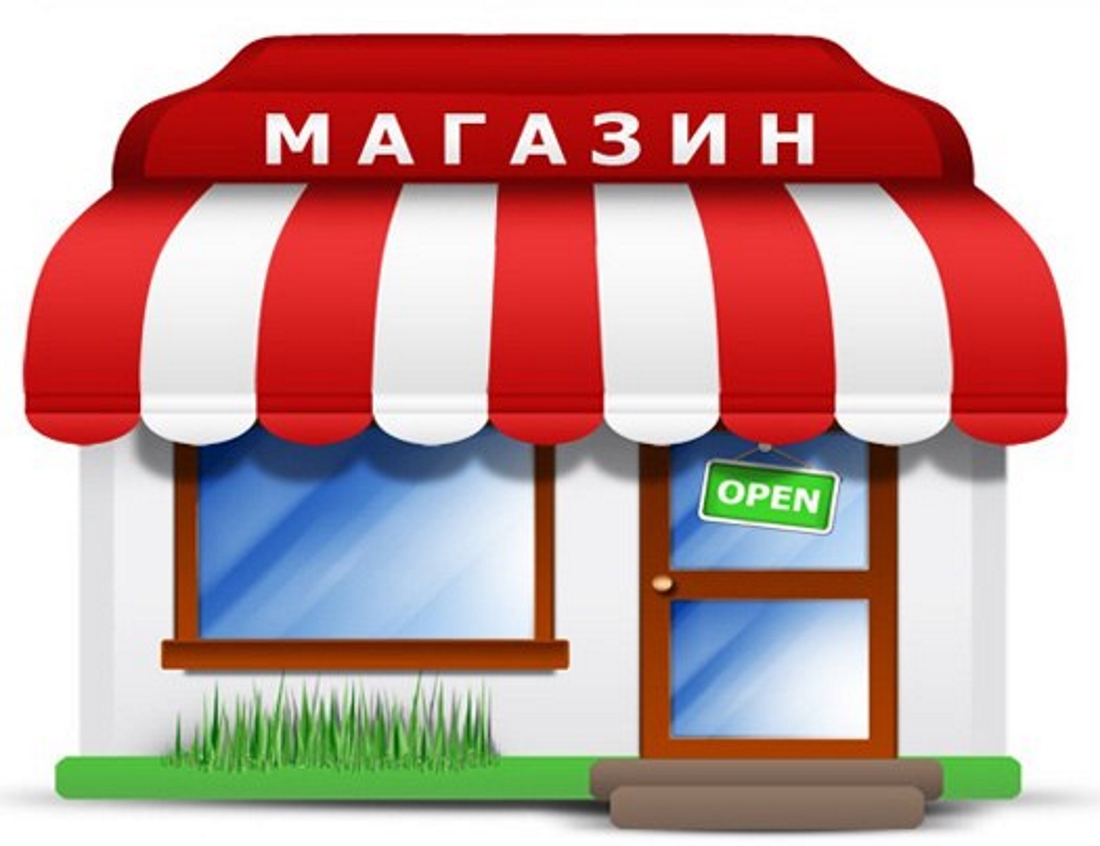 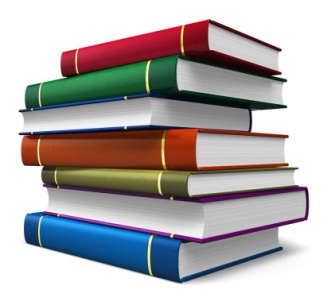 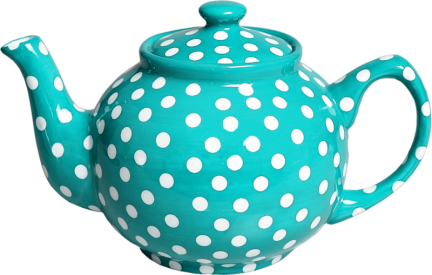 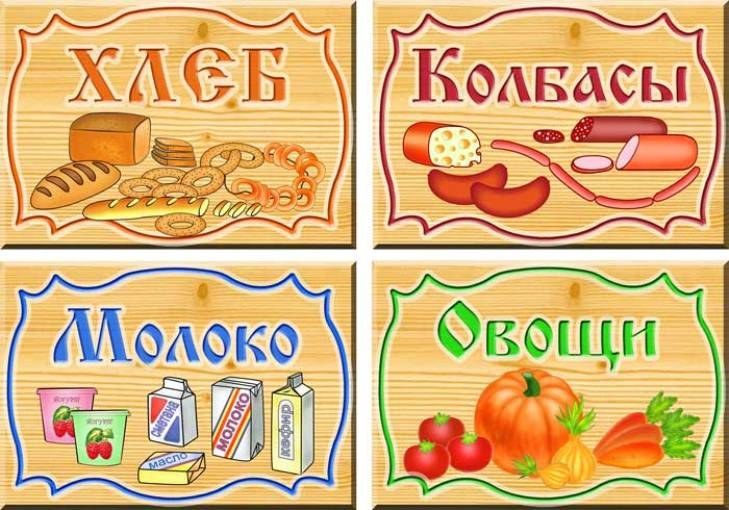 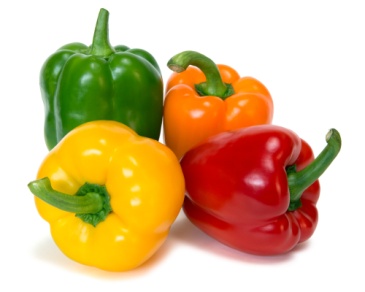 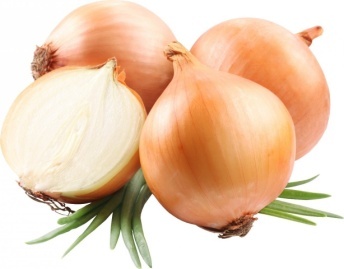 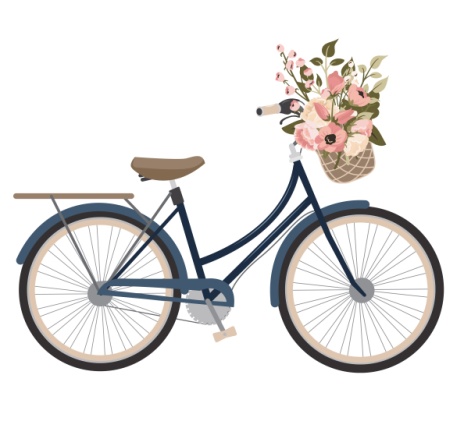 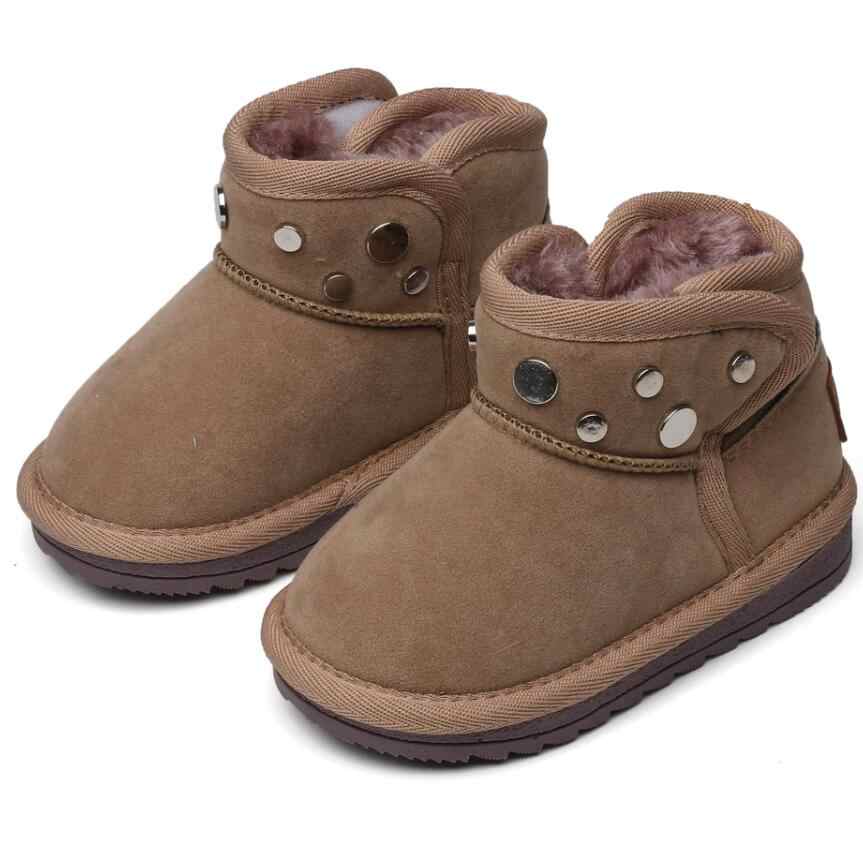 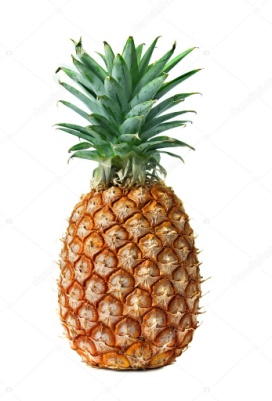 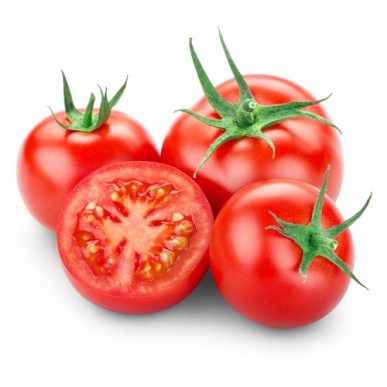 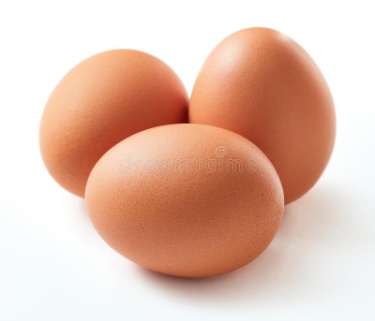 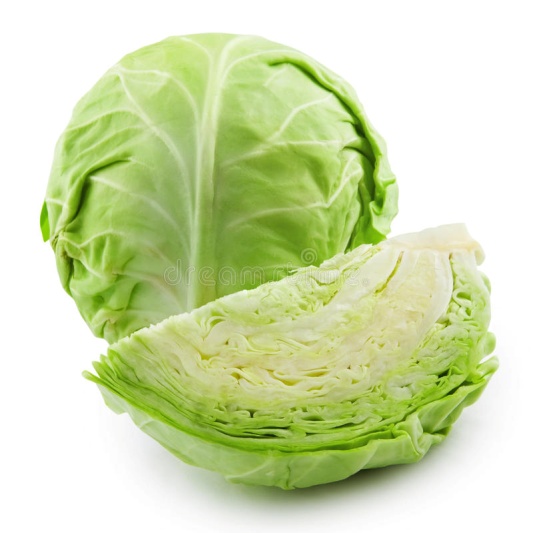 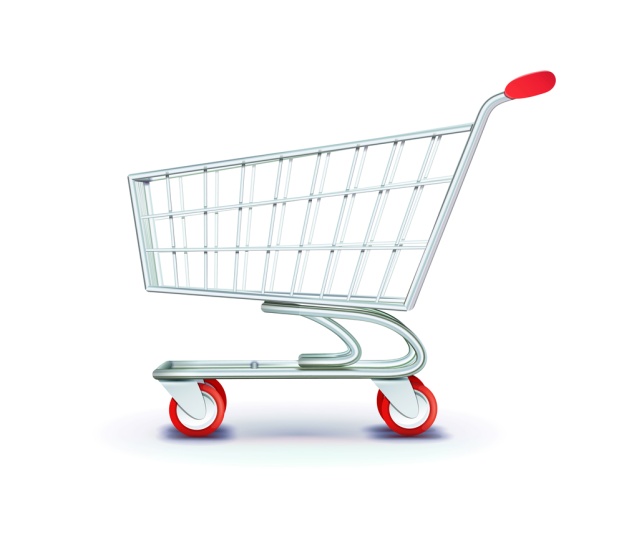 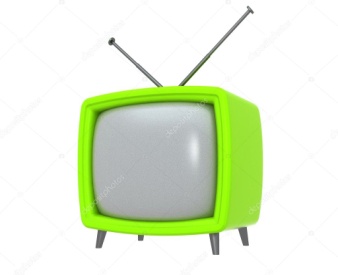 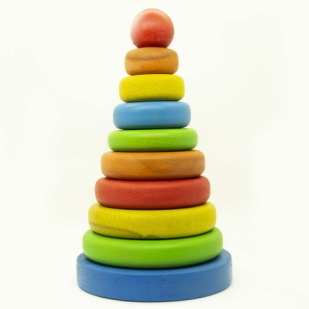 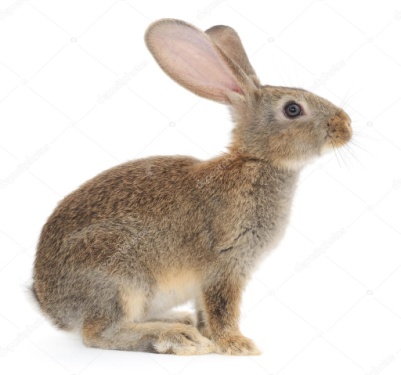 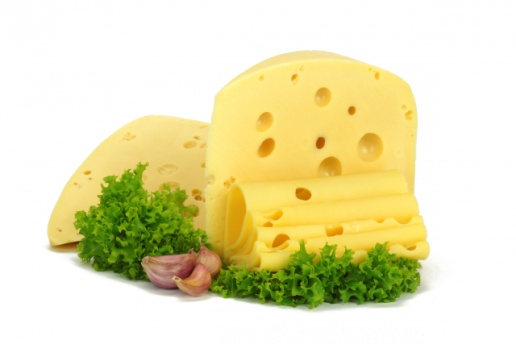 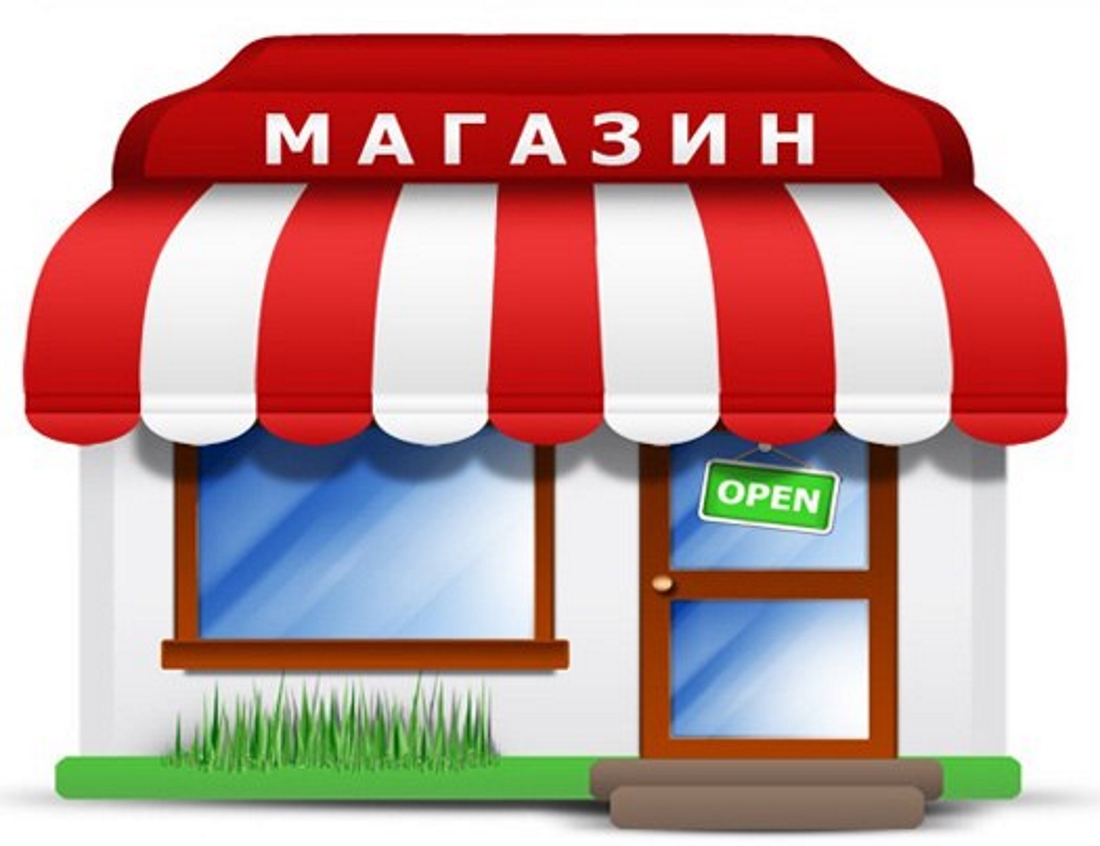 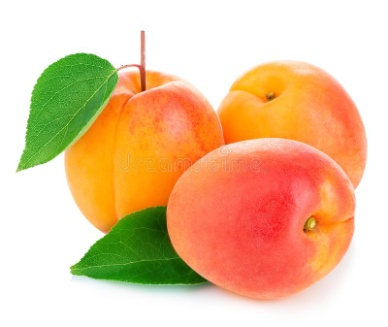 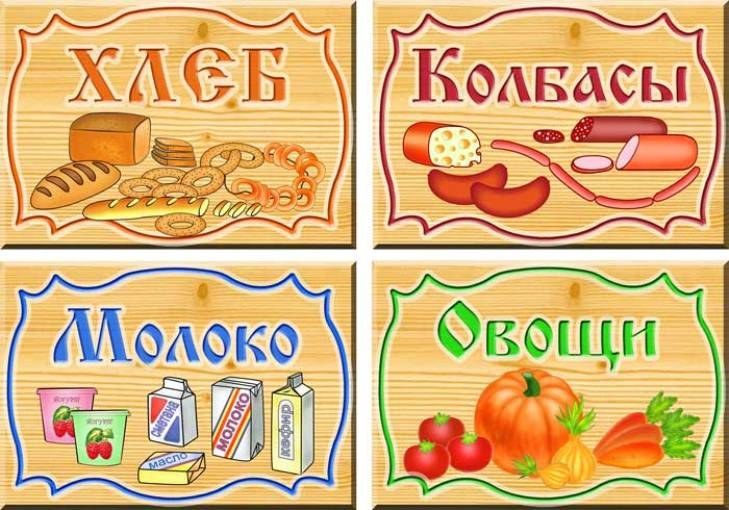 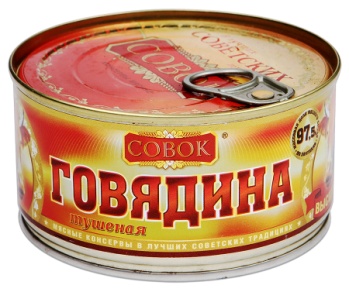 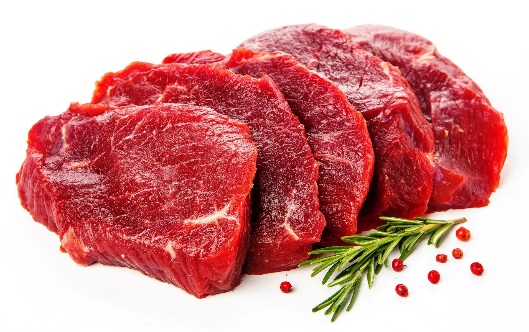 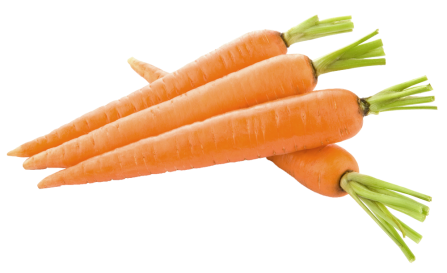 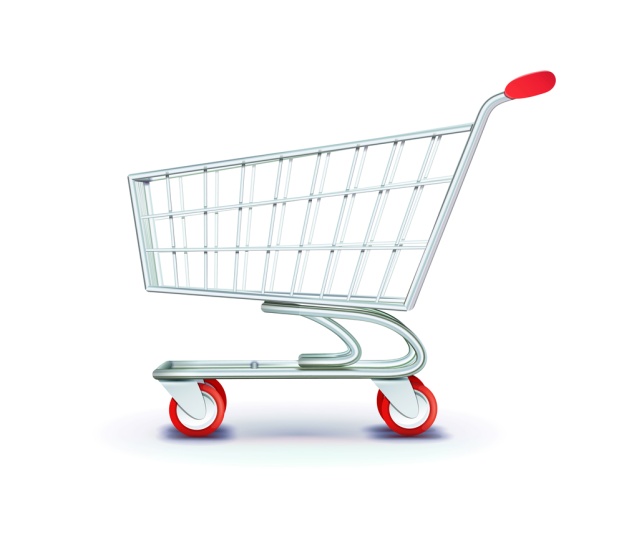 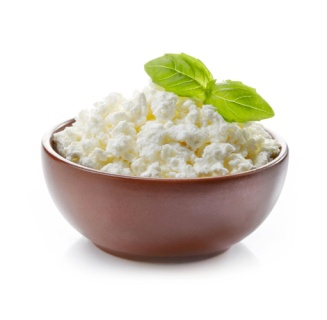 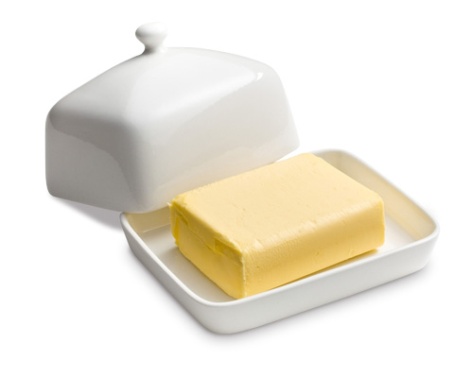 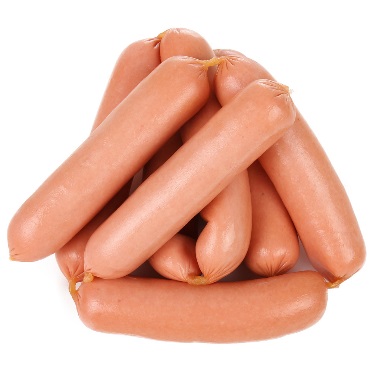 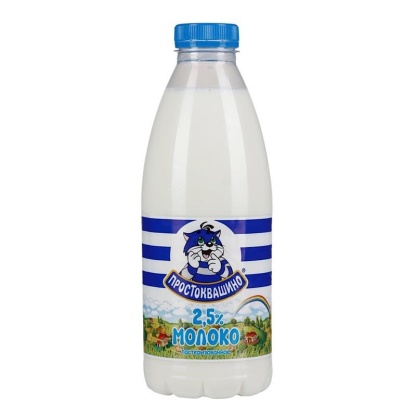 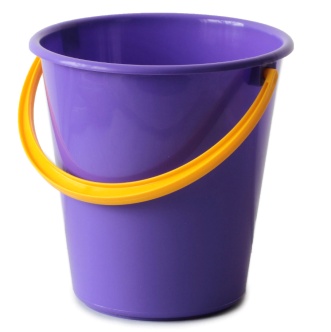 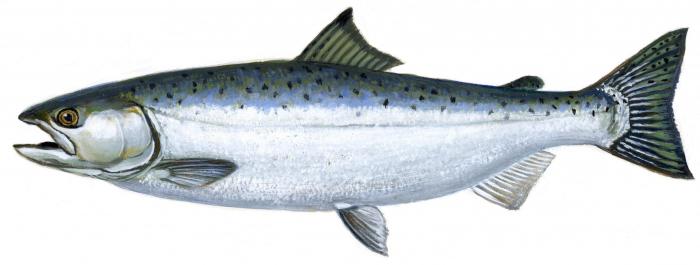 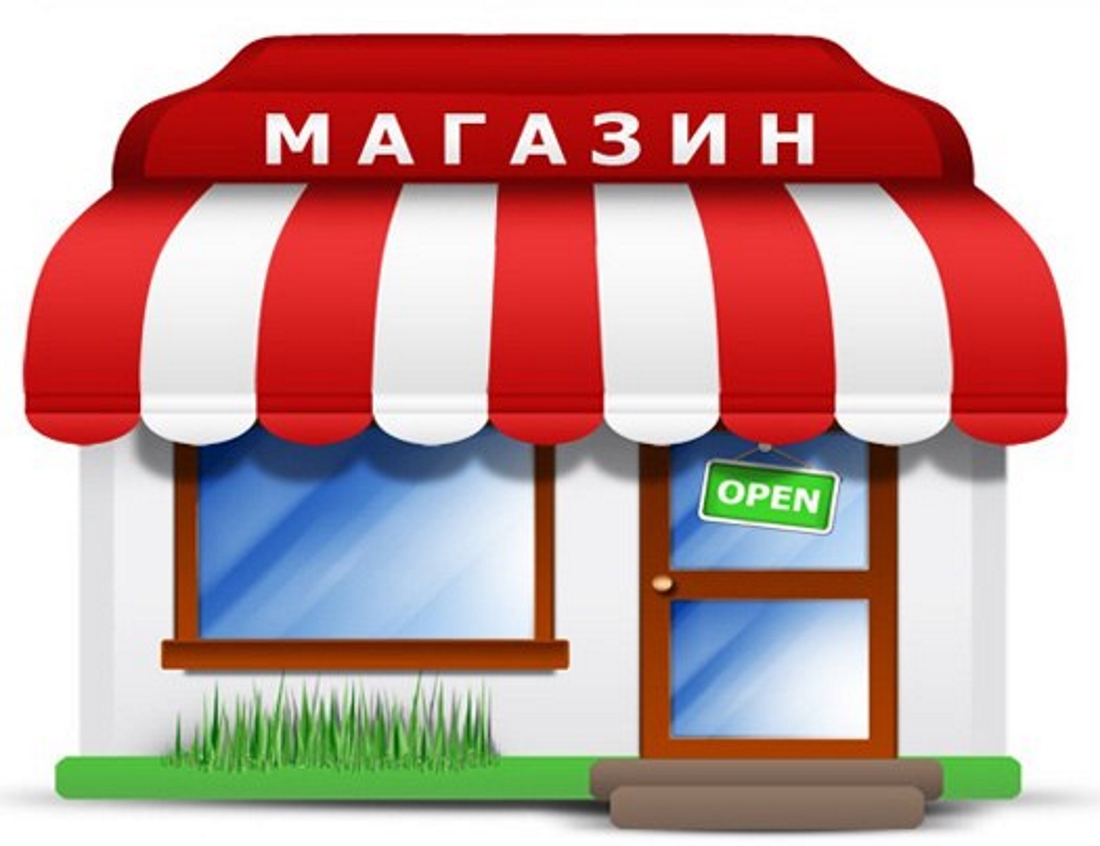 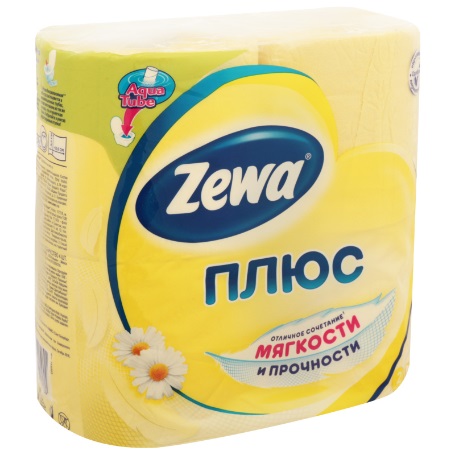 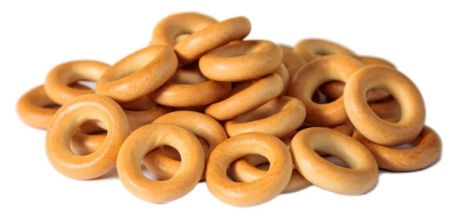 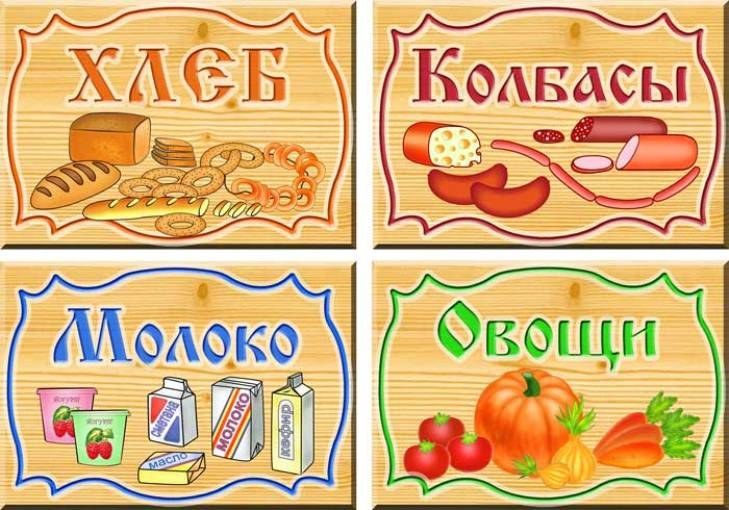 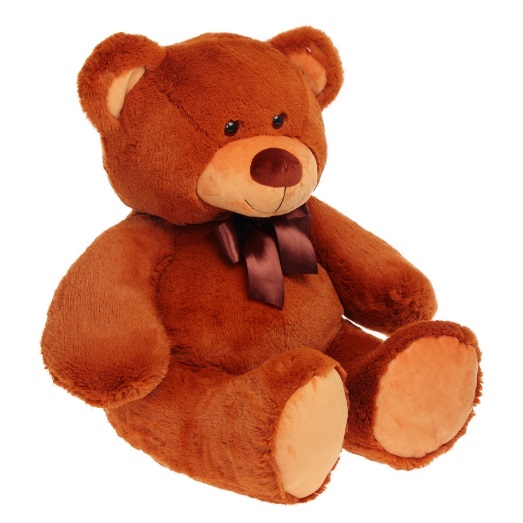 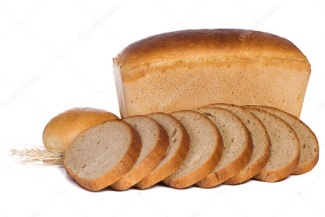 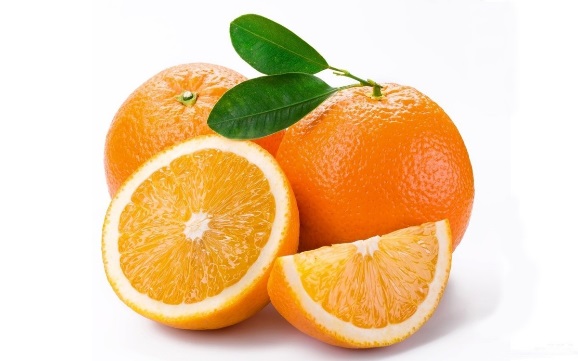 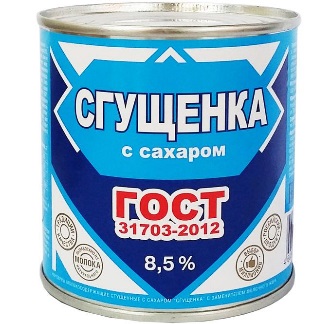 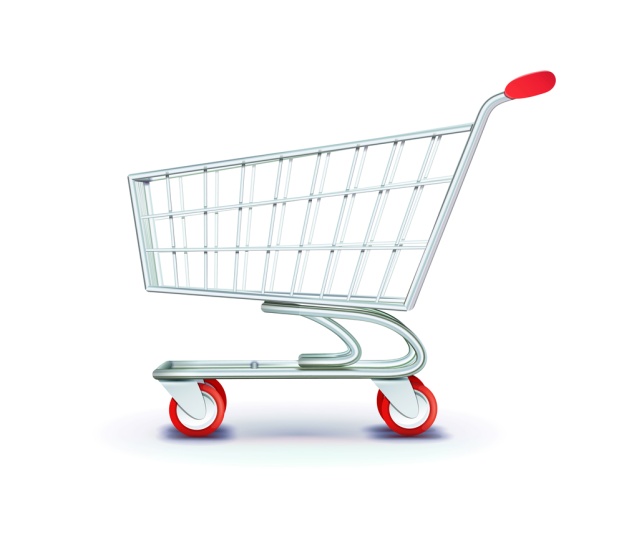 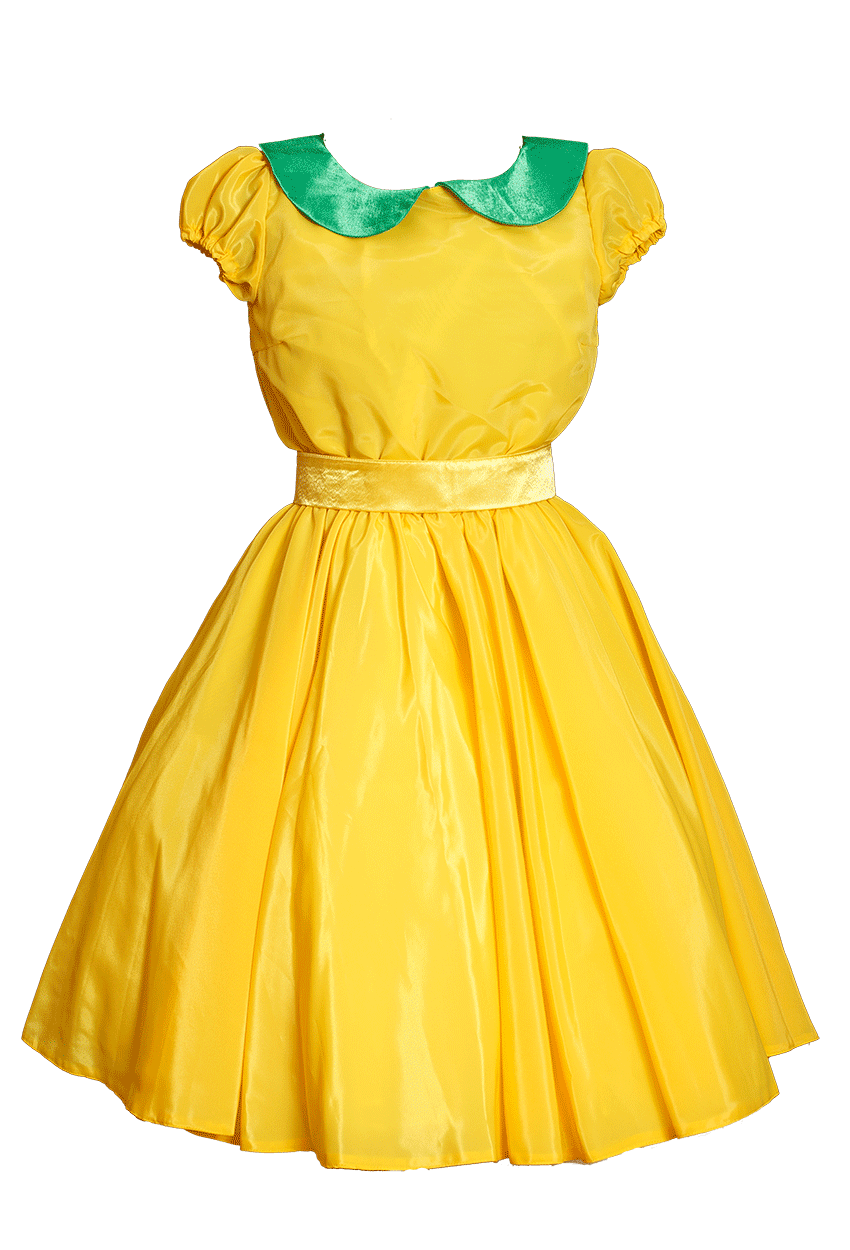 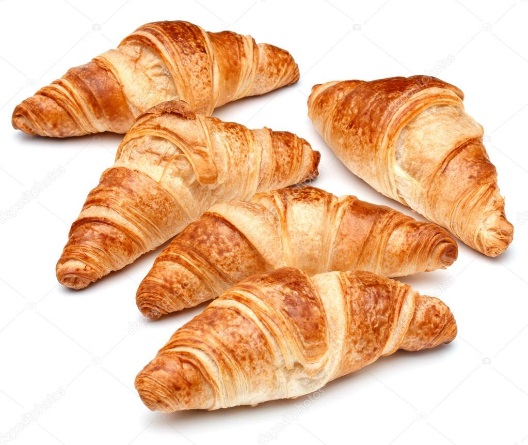 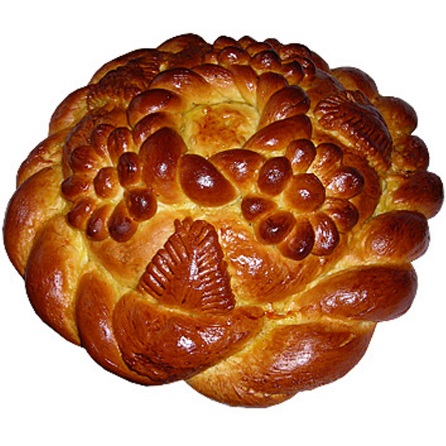 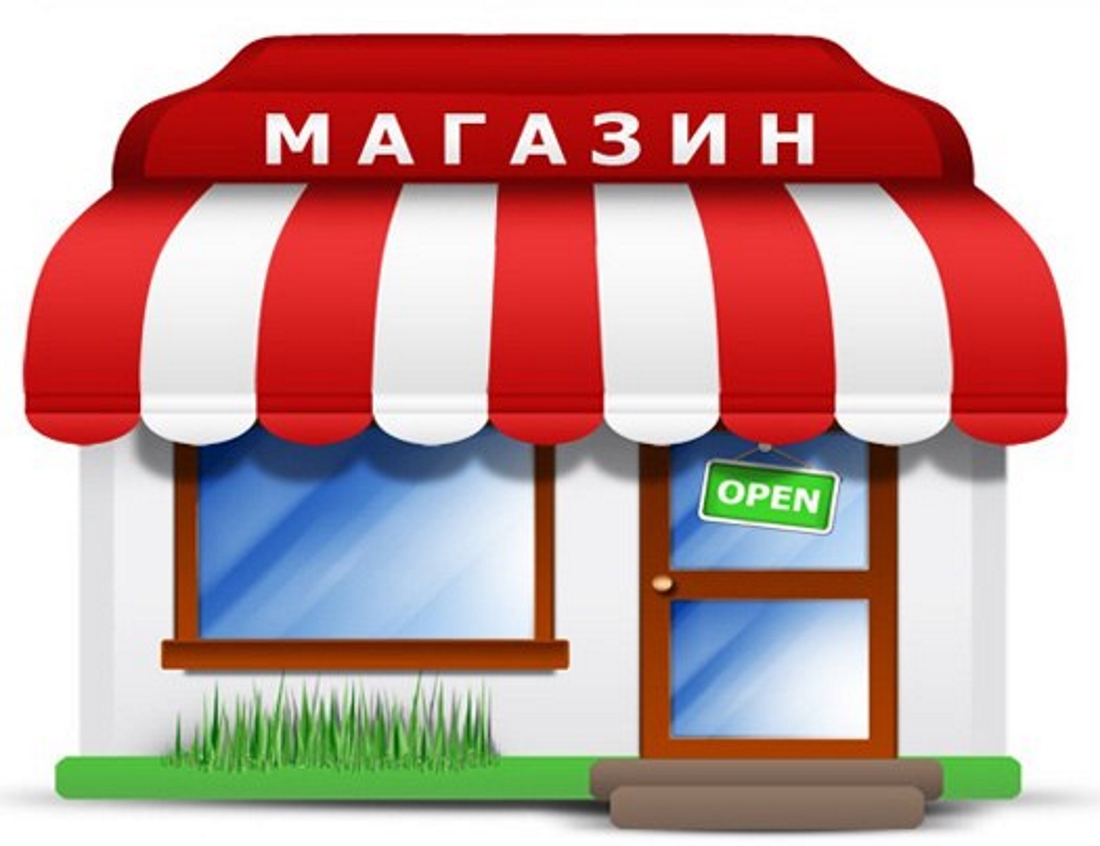 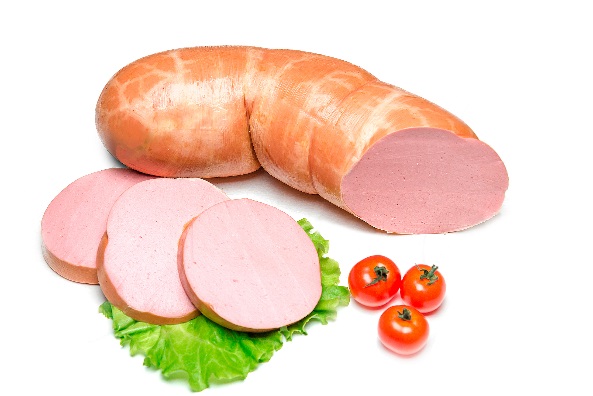 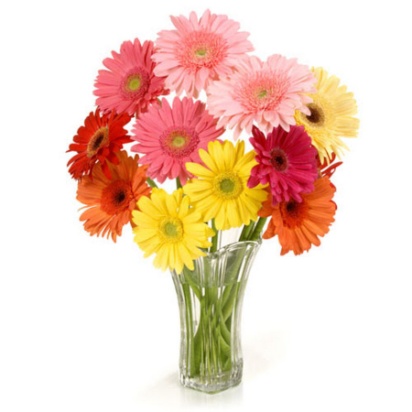 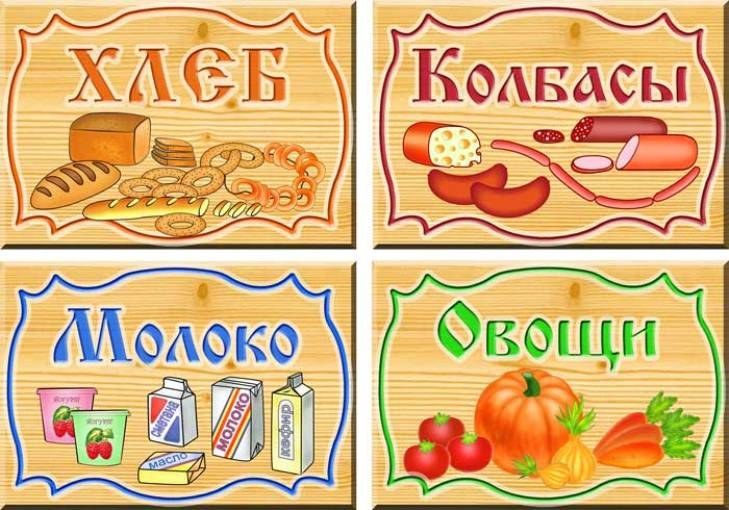 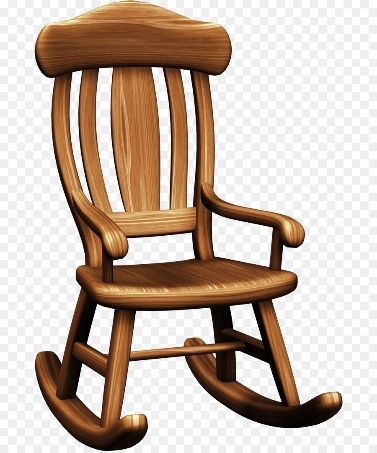 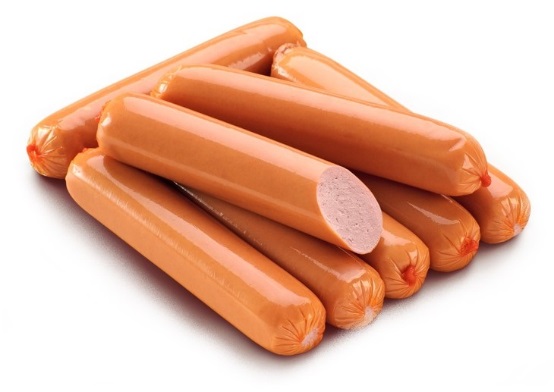 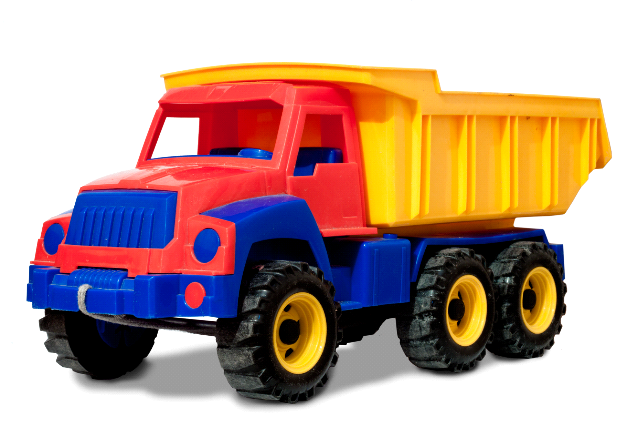 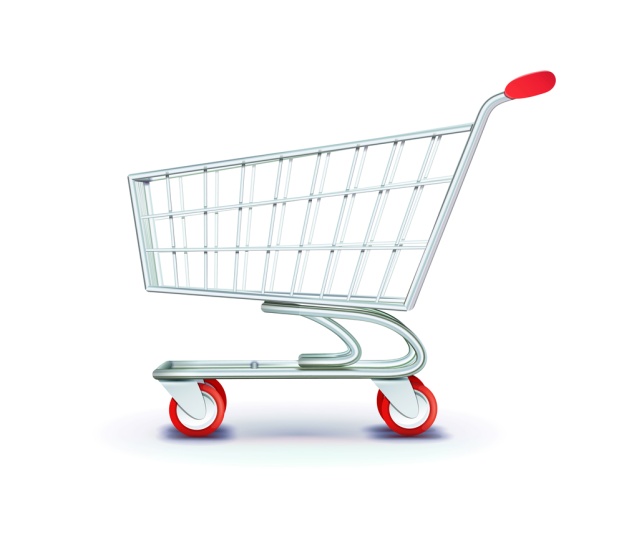 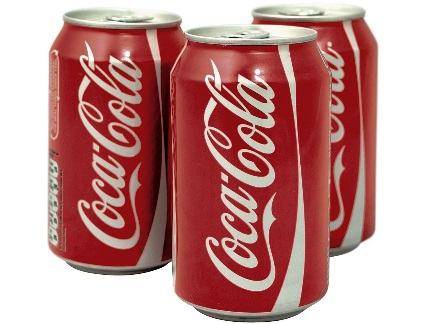 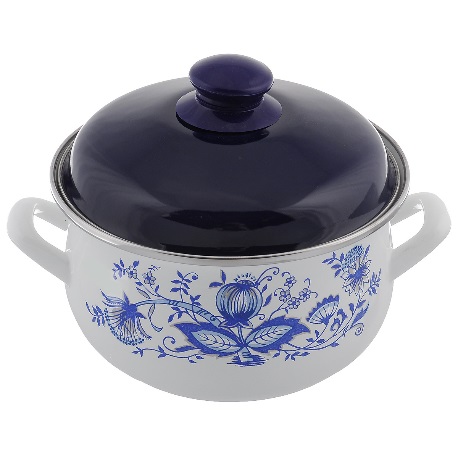 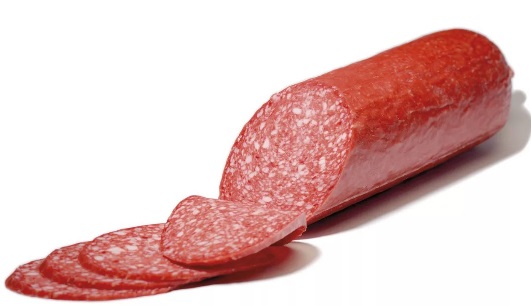 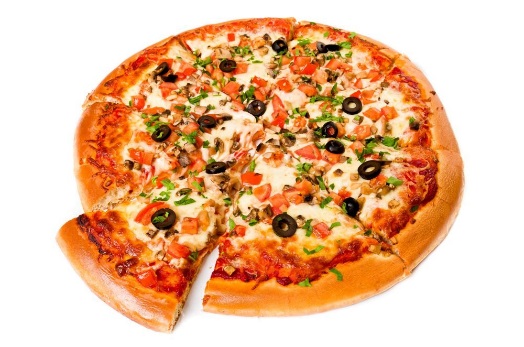